JUGEND | GESUNDHEIT | SOZIALES
Angebote im Rahmen der Kinder- und Jugendhilfe des Kreisjugendamtes Rems-Murr
Dienste des Kreisjugendamtes
Dienste des Kreisjugendamtes
Sozialer Dienst
Beratungsstelle für Jugendliche und Familien
Anlaufstelle gegen sexualisierte Gewalt
Ambulanter Dienst
Jugendgerichtshilfe 
Jugendsozialarbeit an Beruflichen Schulen
Frühe Hilfen
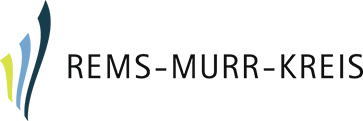 Dienste des Kreisjugendamtes
Zuständigkeit Sozialraumteam Schorndorf
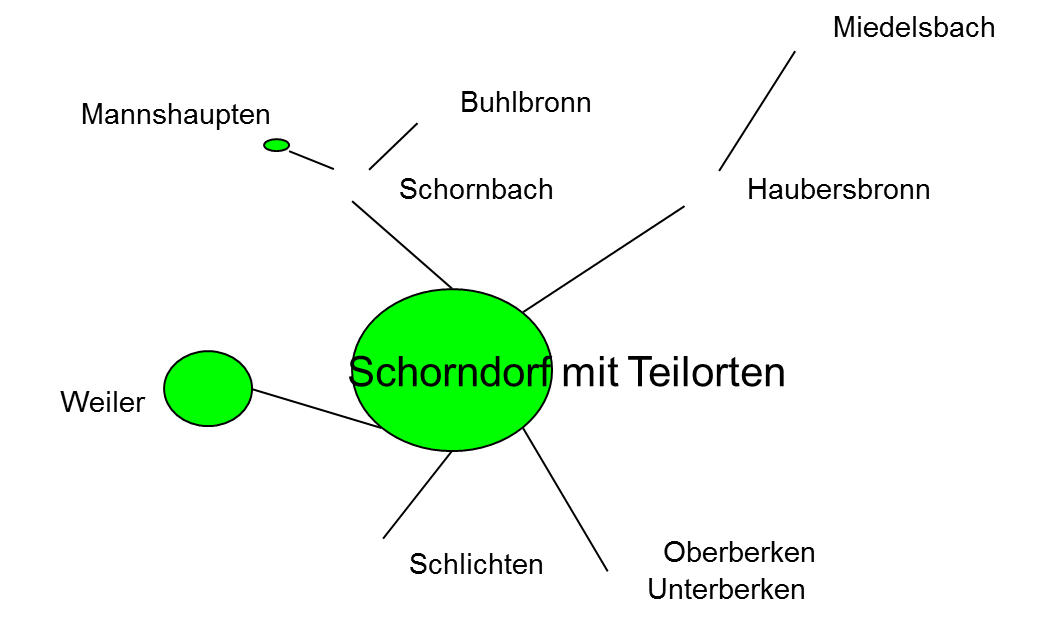 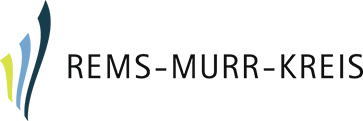 Vorstellung des Sozialen Dienstes
Der Soziale Dienst: Zugangswege
Kontakt-aufnahme Eltern
Meldung einer Kindeswohlgefährdung
Runder Tisch Kooperation mit anderen Institutionen
Meldung einer Kindeswohlgefährdung
Kontakt-aufnahme junger Mensch
Sozialer Dienst
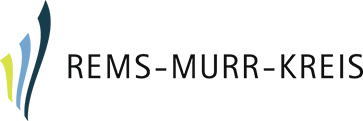 Vorstellung des Sozialen Dienstes
Der Soziale Dienst: Beratung nach §§ 8, 16, 17, 18 SGB VIII
Familien
Eltern
Kinder und Jugendliche
Junge Volljährige
Institutionen
Tagespflegepersonen
Krisenberatung
Trennungs- und Scheidungsberatung
Mitwirkung bei familiengerichtlichen Verfahren
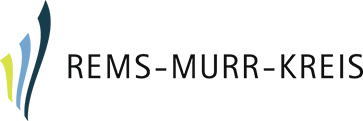 Vorstellung des Sozialen Dienstes
Hilfen zur Erziehung nach den §§ 27 – 35 SGB VIII
Ambulante Hilfen 

Erziehungsberatung            
Frühe Hilfen
Soziale Gruppe
Tagespflege
ErziehungsbeistandschaftSozialpädagogische Familienhilfe
Teilstationäre Hilfen
Tagesgruppe
Vollstationäre Hilfen

Heimerziehung
Vollzeitpflege
Mutter-Kind-Einrichtung
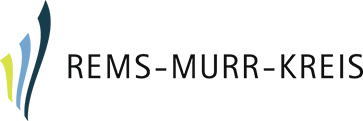 Vorstellung des Sozialen Dienstes
Schutzmaßnahmen bei Kindeswohlgefährdung
Schutzauftrag bei Kindeswohlgefährdung
Inobhutnahme 
Mitteilung an das Familiengericht 
Erstellung eines Schutzkonzeptes im Zusammenwirken mit Eltern und Kinder-und Jugendlichen
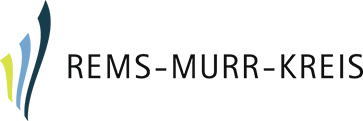 Vorstellung des Sozialen Dienstes
Möglichkeiten des Sozialen Dienstes des Kreisjugendamtes
Kein Hilfebedarf
Hilfebedarf
Tätigwerden des Sozialen Dienstes in Zusammenarbeit mit Eltern und dem jungen Menschen
Tätigwerden des Sozialen Dienstes in Zusammenarbeit mit Eltern und dem jungen Menschen
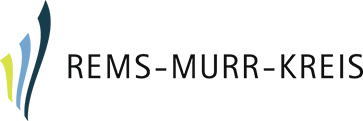 Vorstellung der Beratungsstelle für Familien & Jugendliche
Beratungsstelle für Familien & Jugendliche
Eltern oder Jugendliche melden sich telefonisch oder persönlich an der Beratungsstelle an:

Silcherstr.39, 73614 Schorndorf
Tel: 07181-93889-5039

Erstgespräche finden in der Regel innerhalb von 4 Wochen statt.

Das Team der Berater und Beraterinnen setzt sich aus 
Diplompädagogen, Sozialpädagogen und Psychologen
zusammen, die in Beratung und Therapie ausgebildet sind.
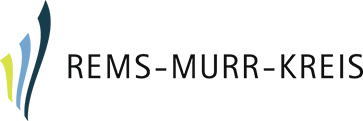 Vorstellung der Beratungsstelle für Familien und Jugendliche
Wer kann kommen?
Die Beratungsstelle steht Eltern, Kindern und Jugendlichen offen, unabhängig von Alter, Lebensform, Weltanschauung und Nationalität.


Jugendliche können sich auch ohne ihre Eltern anmelden.
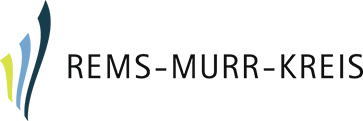 Vorstellung der Beratungsstelle für Familien und Jugendliche
Was geschieht in der Beratungsstelle?
Gemeinsam mit Familien werden Wege zu deren Entlastung und Neuorientierung in Form von Eltern-, Familien- und Einzelgesprächen gesucht.

Außerdem werden Kinder und Jugendliche mit geeigneten Angeboten begleitet.

Im Einzelfall wird mit Schule und Kindergarten kooperiert.
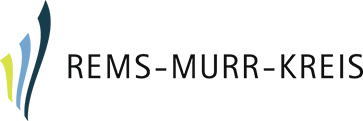 Vorstellung der Beratungsstelle für Familien und Jugendliche
Beratungsanlässe
Verhaltensprobleme bei Kindern und Jugendlichen
 Entwicklungsauffälligkeiten oder Schulschwierigkeiten
 Krisen im Jugendalter
 Erziehungsfragen
 Zusammenleben in der Familie
 Konflikte in Familie und Partnerschaft
 Krisenhafte Lebensumstände
 Trennung und Scheidung
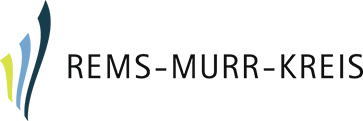 Vorstellung der Beratungsstelle für Familien und Jugendliche
Beratungsrahmen
Die Inanspruchnahme der Beratung ist freiwillig.

Das Beratungsangebot ist kostenfrei.

Die Mitarbeiter/innen unterliegen der Schweigepflicht
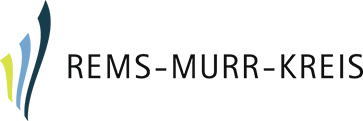 Offene Fragen / Diskussionsrunde
Vielen Dank für Ihre Aufmerksamkeit
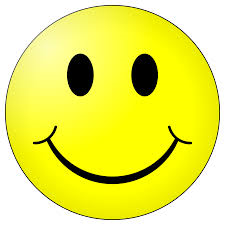 Haben Sie noch Fragen?
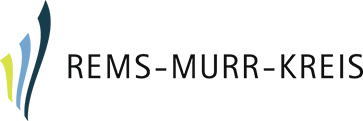